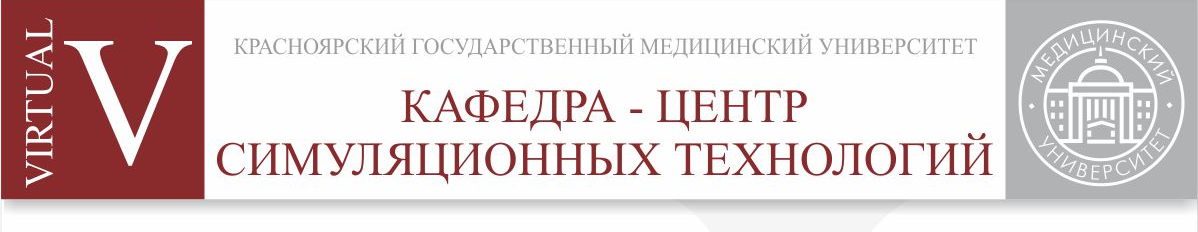 Cимуляционные технологии в совершенствовании качества практической подготовки врача в КрасГМУ
Зав. кафедрой – центром симуляционных технологий
Таптыгина Елена Викторовна
27 января 2016 года
3 составных успешного формирования врача
С.П. Боткин: Научная работа для врача нужна, как насущный хлеб, без которого врач существовать решительно не в состоянии
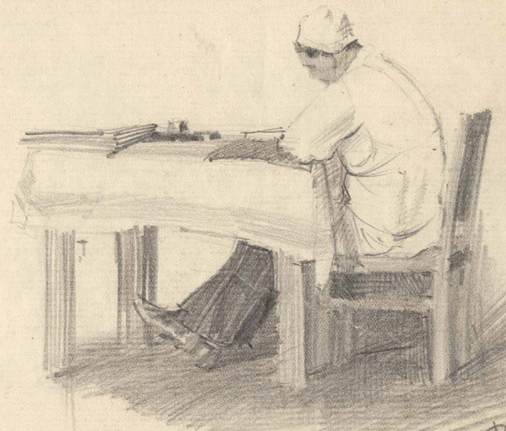 Коммуникативная 
компетентность врача
Практическая 
подготовка врача
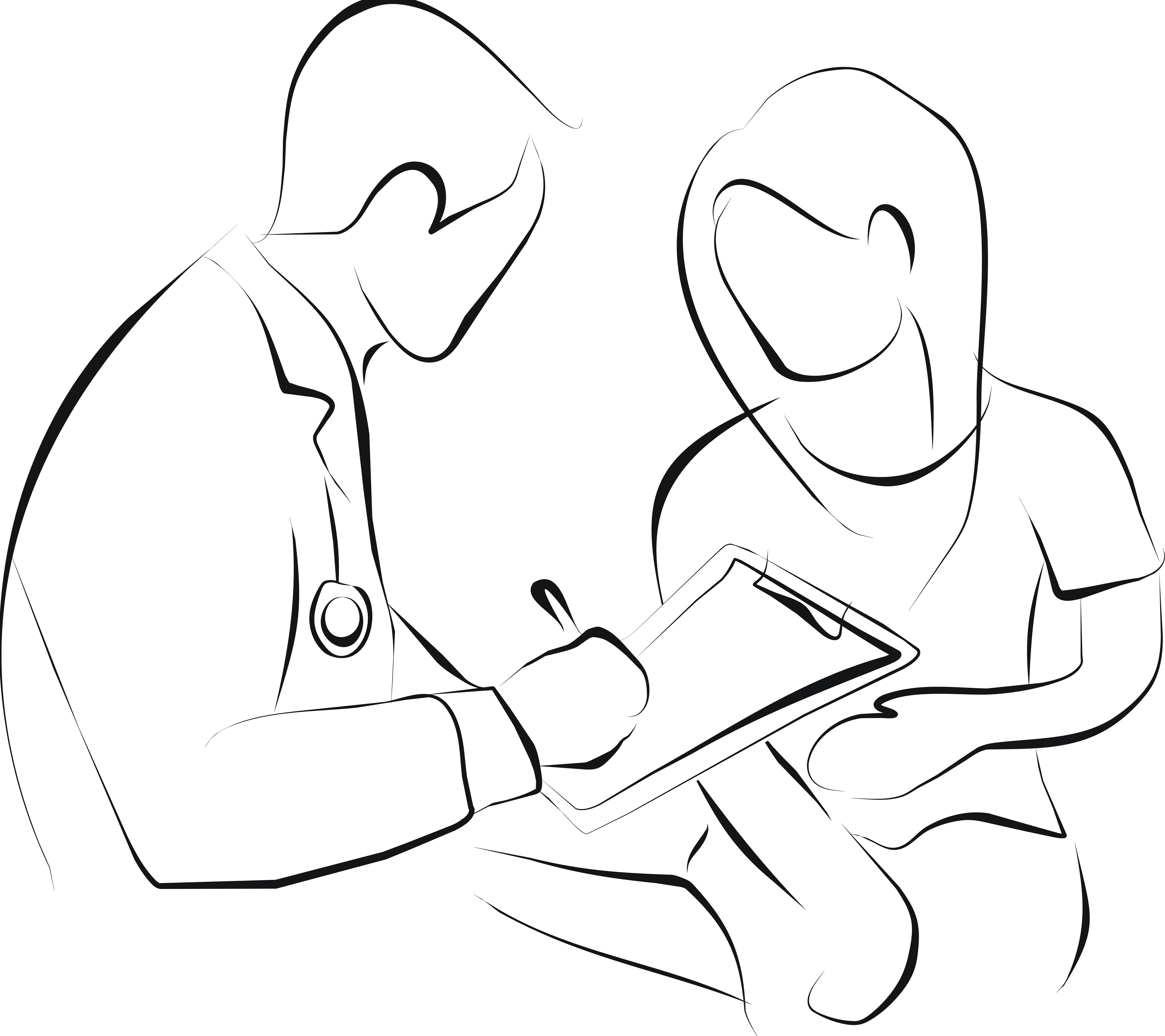 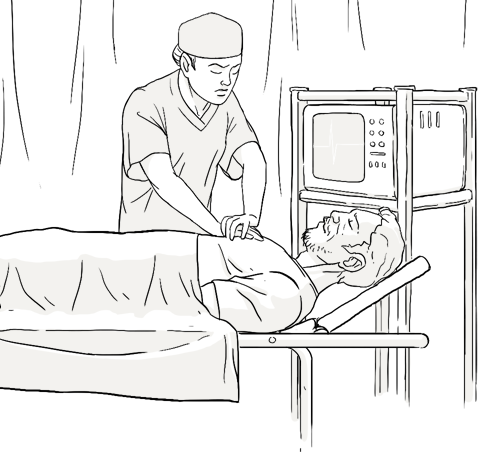 В.М. Бехтерев:  Если больному после разговора с врачом не становится легче, то это не врач
Обучение с использованием симуляционных технологий как механизм повышения уровня безопасности пациентов и качества оказания медицинской помощи
27 января 2016 года
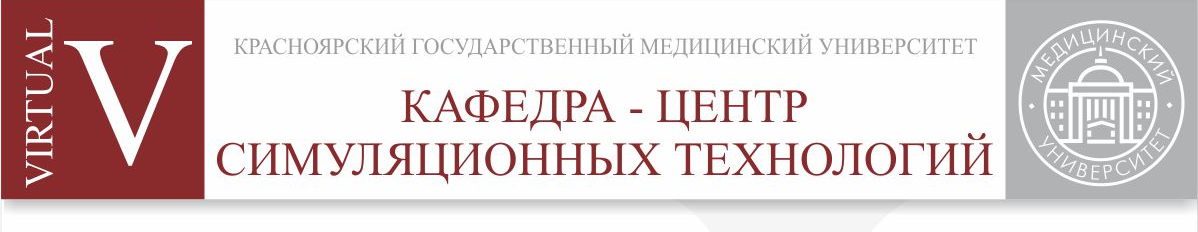 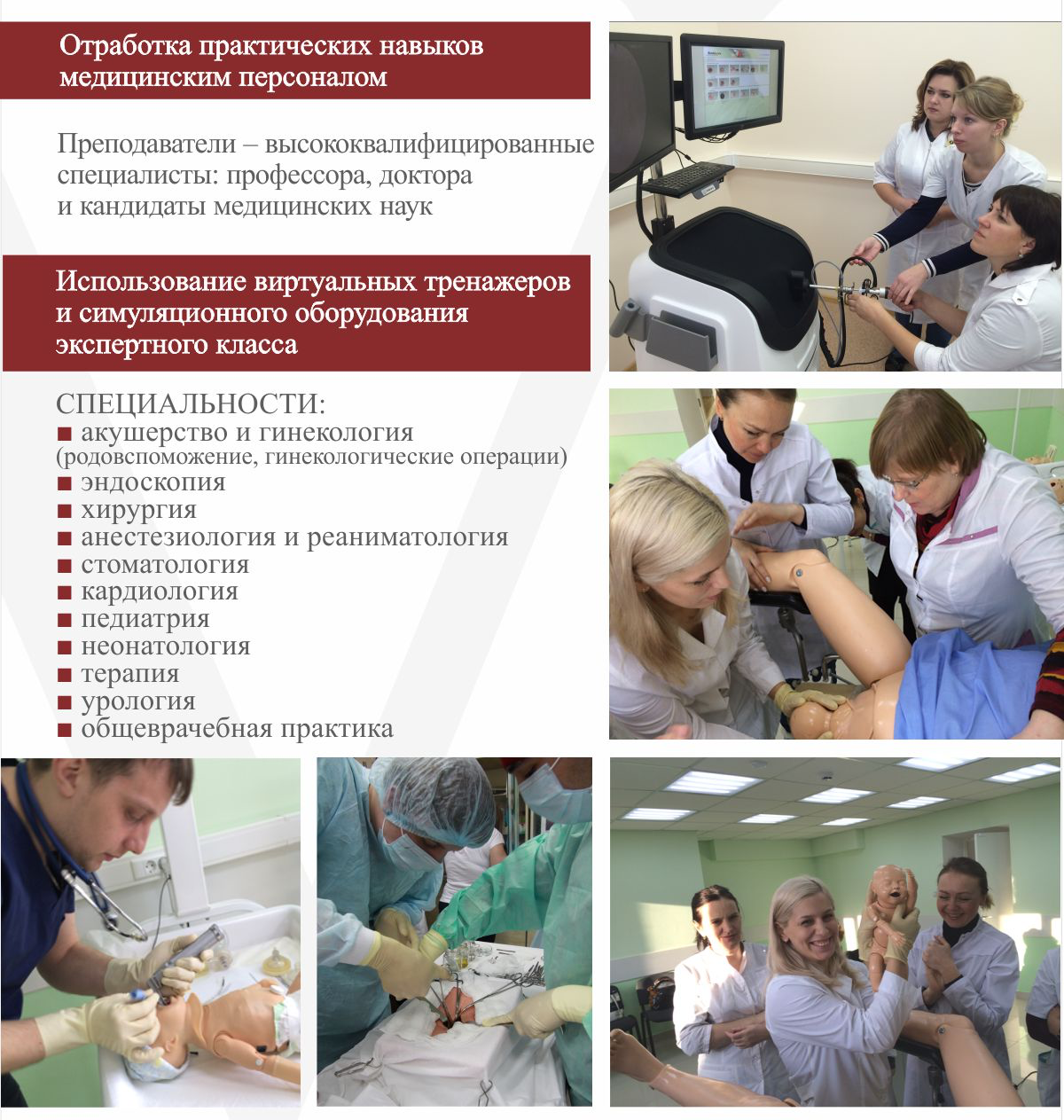 Открытие центра аккредитации
Участие во Всероссийских и международных конференциях
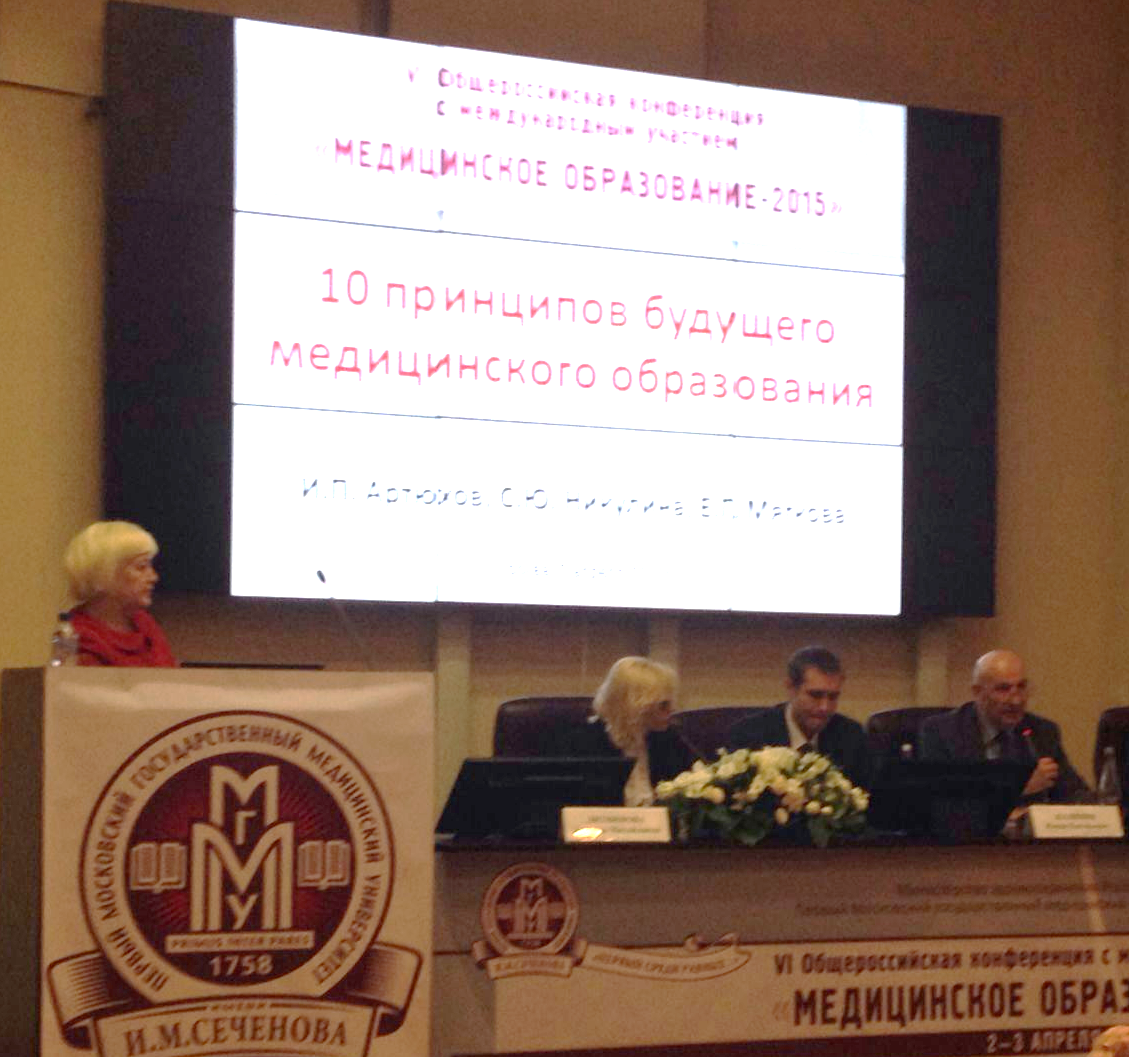 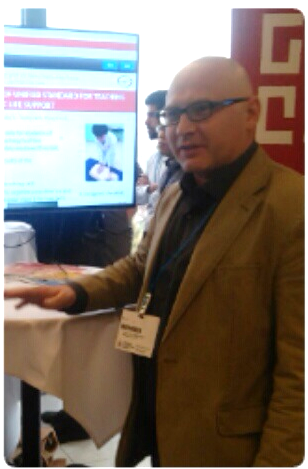 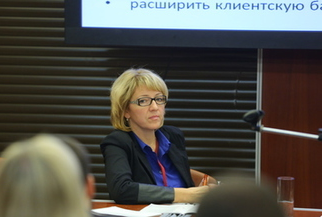 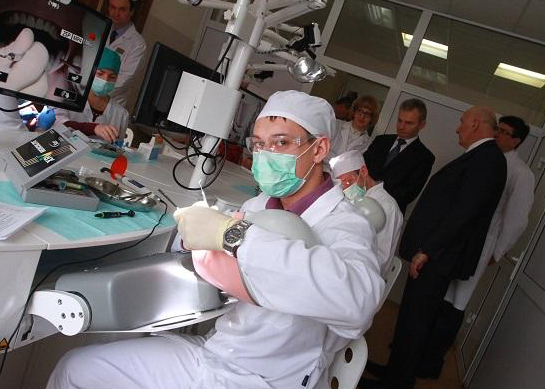 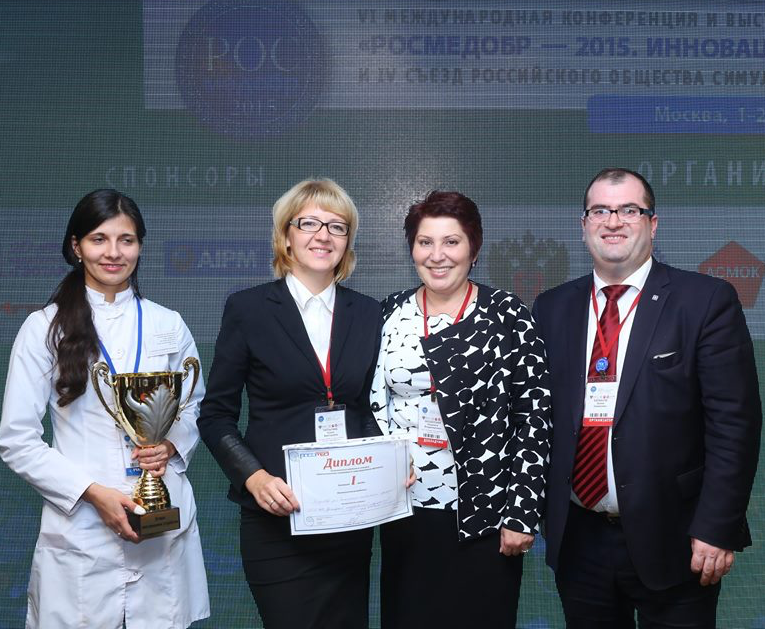 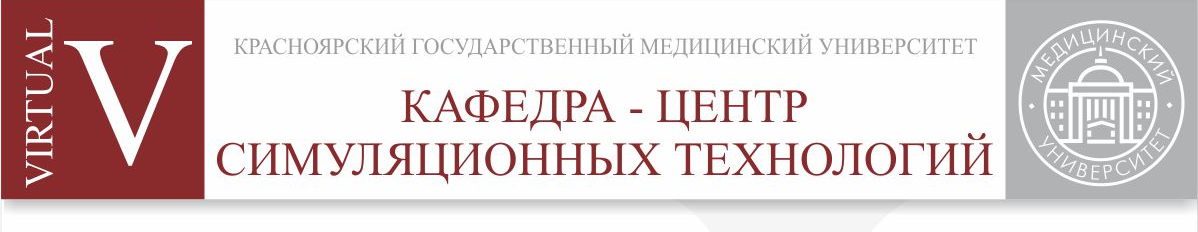 27 января 2016 года
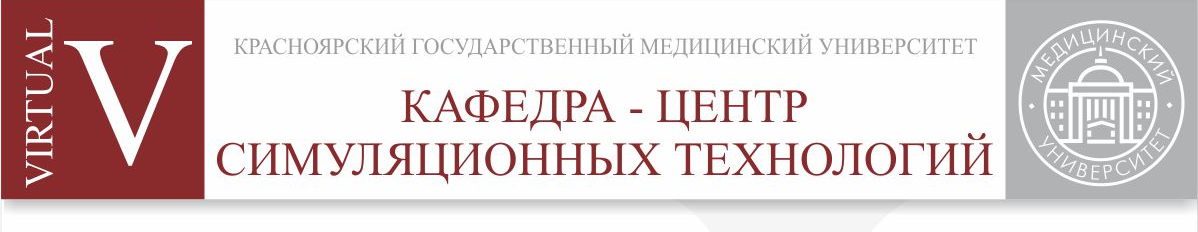 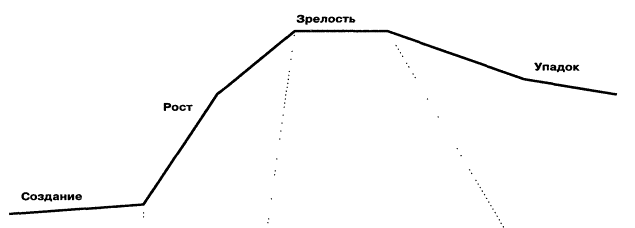 Жизненный цикл развития кафедры
БУДЕМ РАСТИ ВМЕСТЕ
Благодарю за внимание!
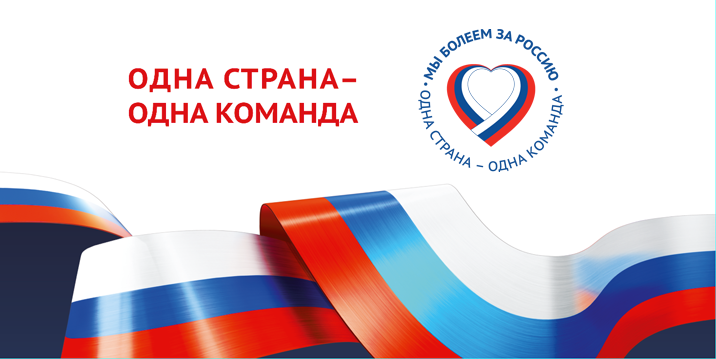 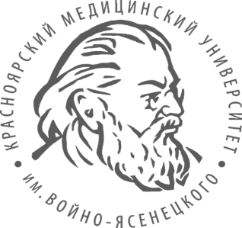 27 января 2016 года